Notes: 

First slide is a random combination of whole and decimal values – dependant on how you use it this could be quite tricky!
Second slide is a blank adaptable slide but will need the ‘blocked’ font
Third slide is blank and editable using the font as a image to write over.
Fourth slide sets the image as the background but is again blank and editable. 

Use as you would!
A   b   c   d   e    f    g  h   I   j
£1.20    £2       £5      £7       £9      £11      £13     £15    £17    £19
 
K   l   m   n   o   p   q     r     s 
 £20     £50     £75     £100   £27.50  £82     £105      £34.67    £35.64

t     u     v    w   x     y    z
£200     £5.20     £6.40     £12.20   £34.80    £8.24     £0.46
Does it make a difference if you include your last name?
Who’s name is worth more – yours or your talk partner’s?
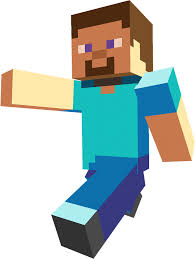 What is the value of  my name? Miss Willcock
A b c d e f g h I j
 

K l m n o p q  r  s 
 

t  u  v  w  x  y  z
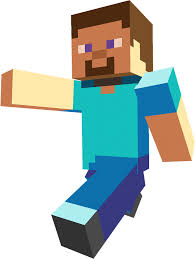 What is the value of  my name? Miss Willcock
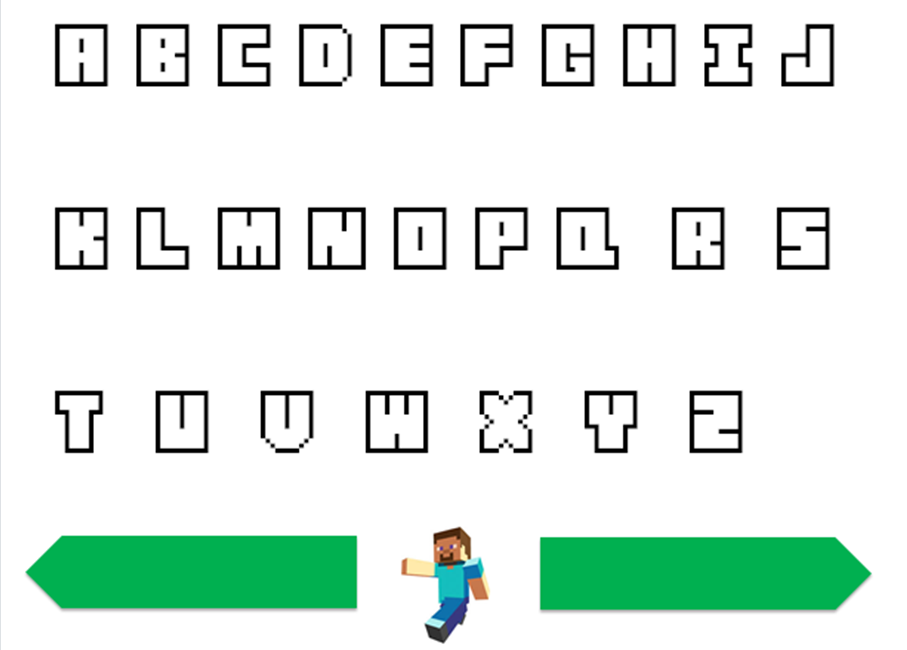 £           £           £          £          £         £           £         £           £          £
£           £           £          £          £         £           £         £           £          £
£         £           £            £          £          £           £                £             £
£         £           £            £          £          £           £                £             £
£             £              £              £               £              £             £
£             £              £              £               £              £             £
Q:
Q:
Q:
Q:
£           £           £          £          £         £           £         £           £          £
£         £           £            £          £          £           £                £             £
£             £              £              £               £              £             £
Q:
Q: